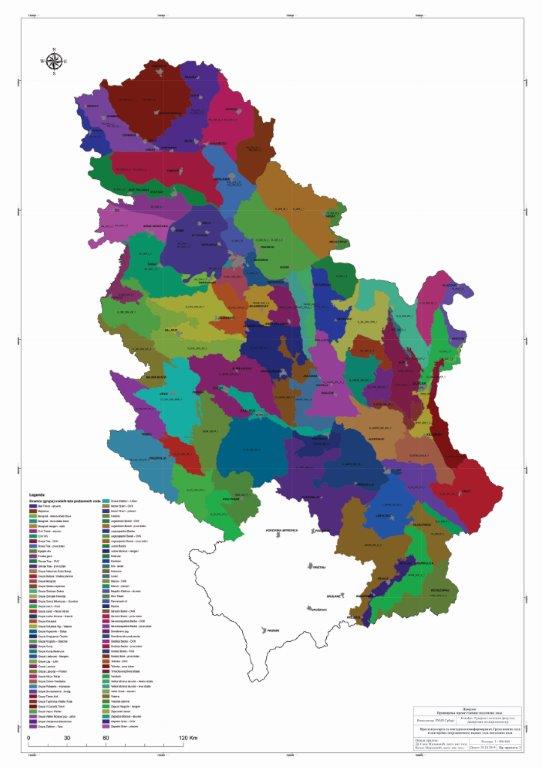 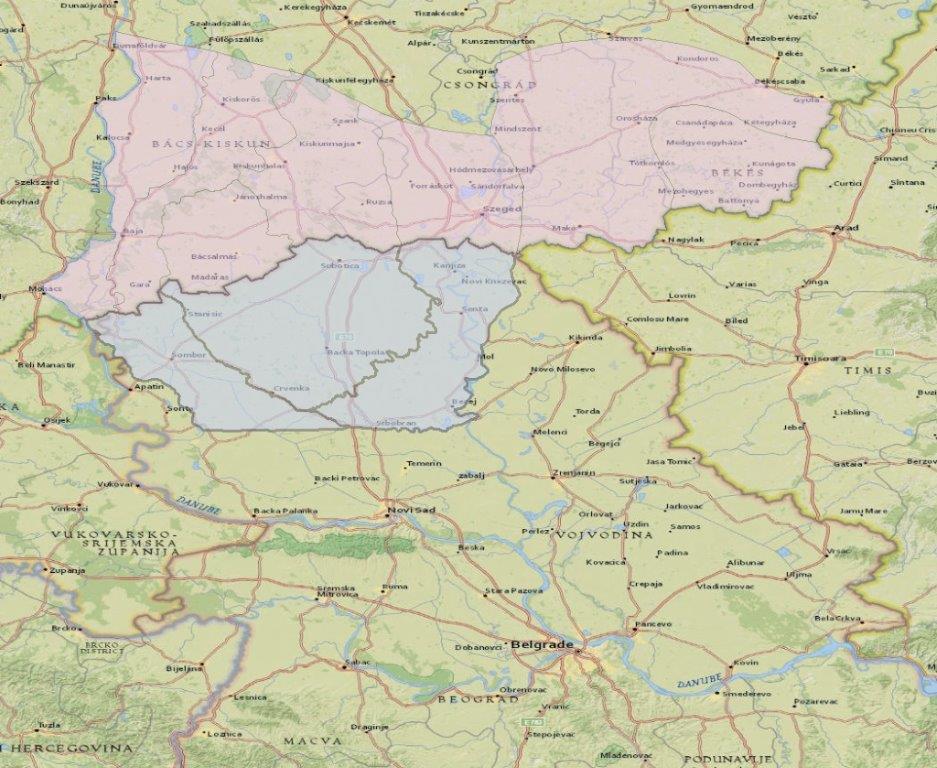 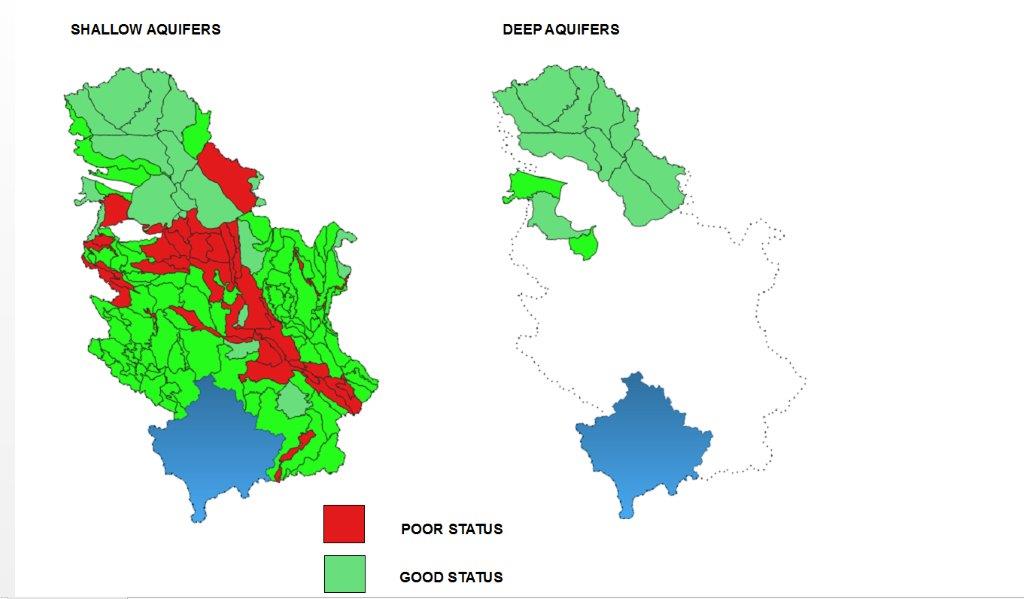 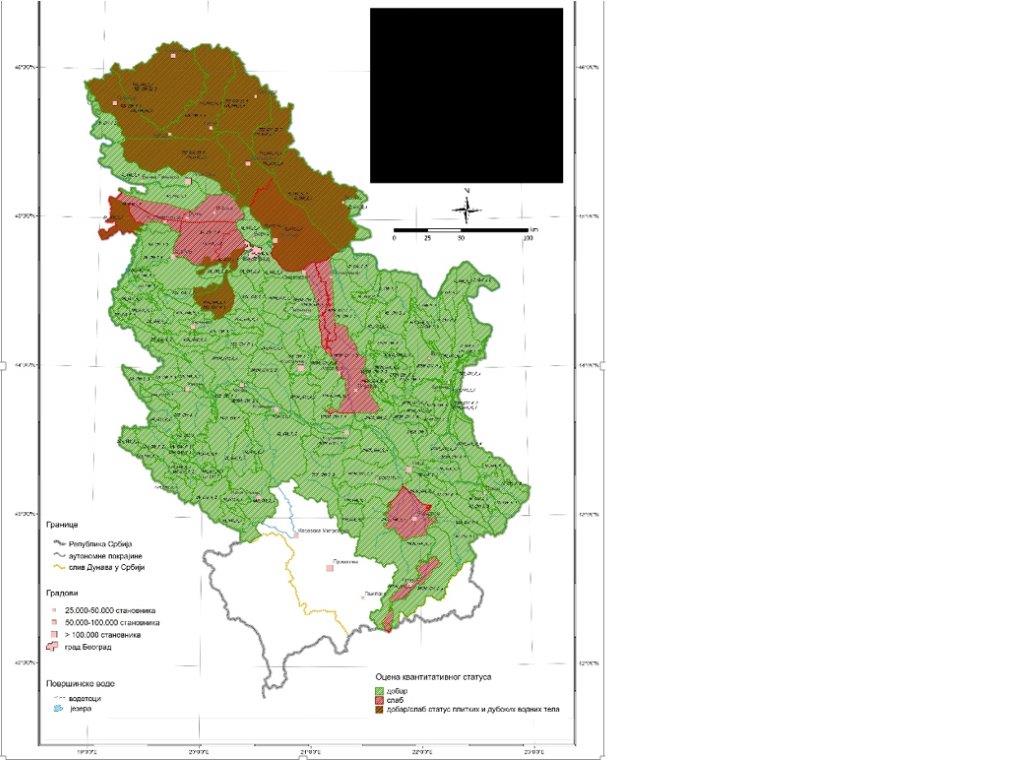 uros.suberic@minpolj.gov.rs